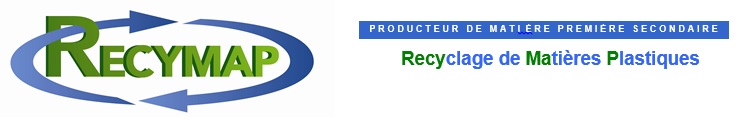 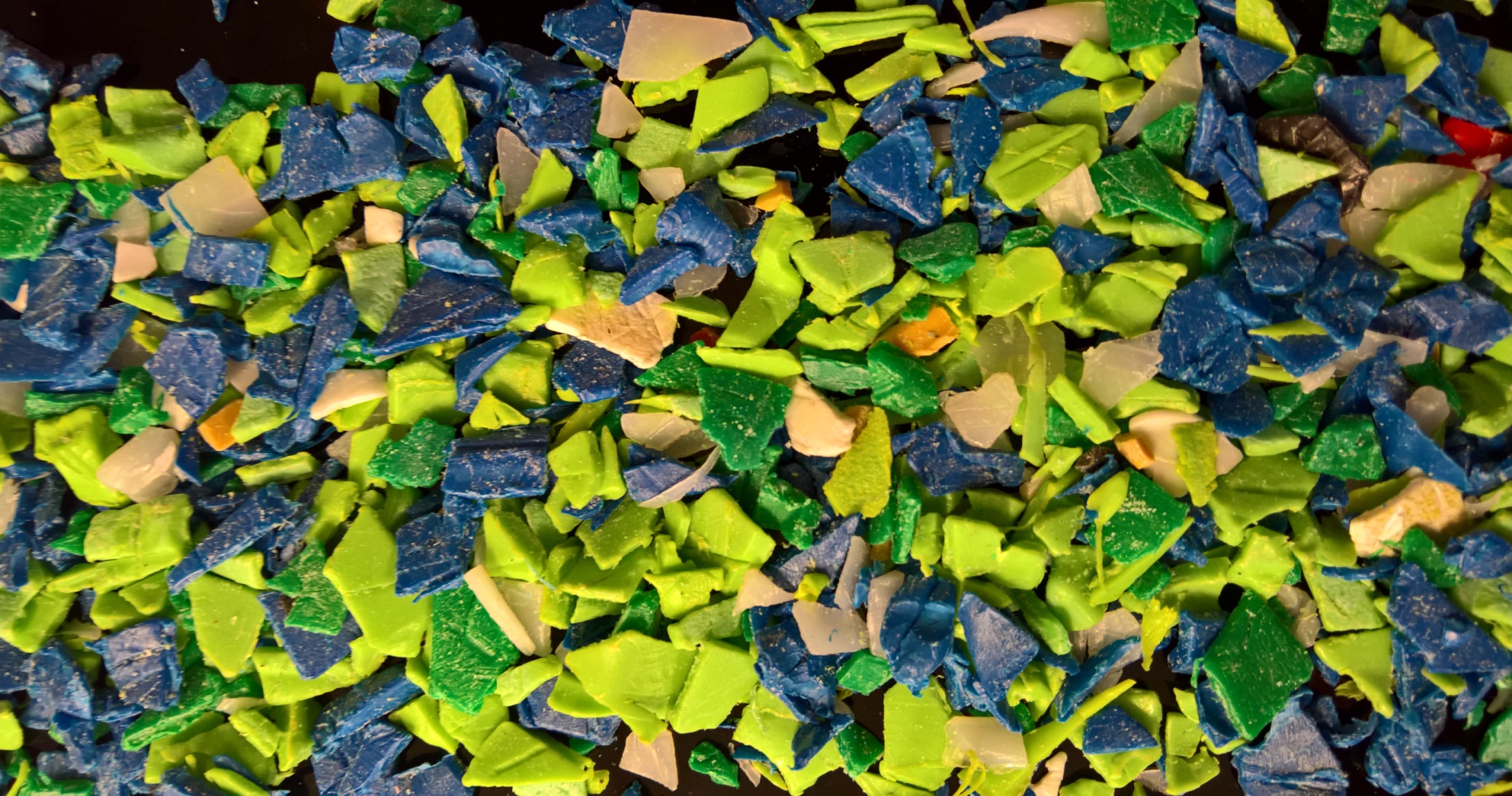 Site de Recymap
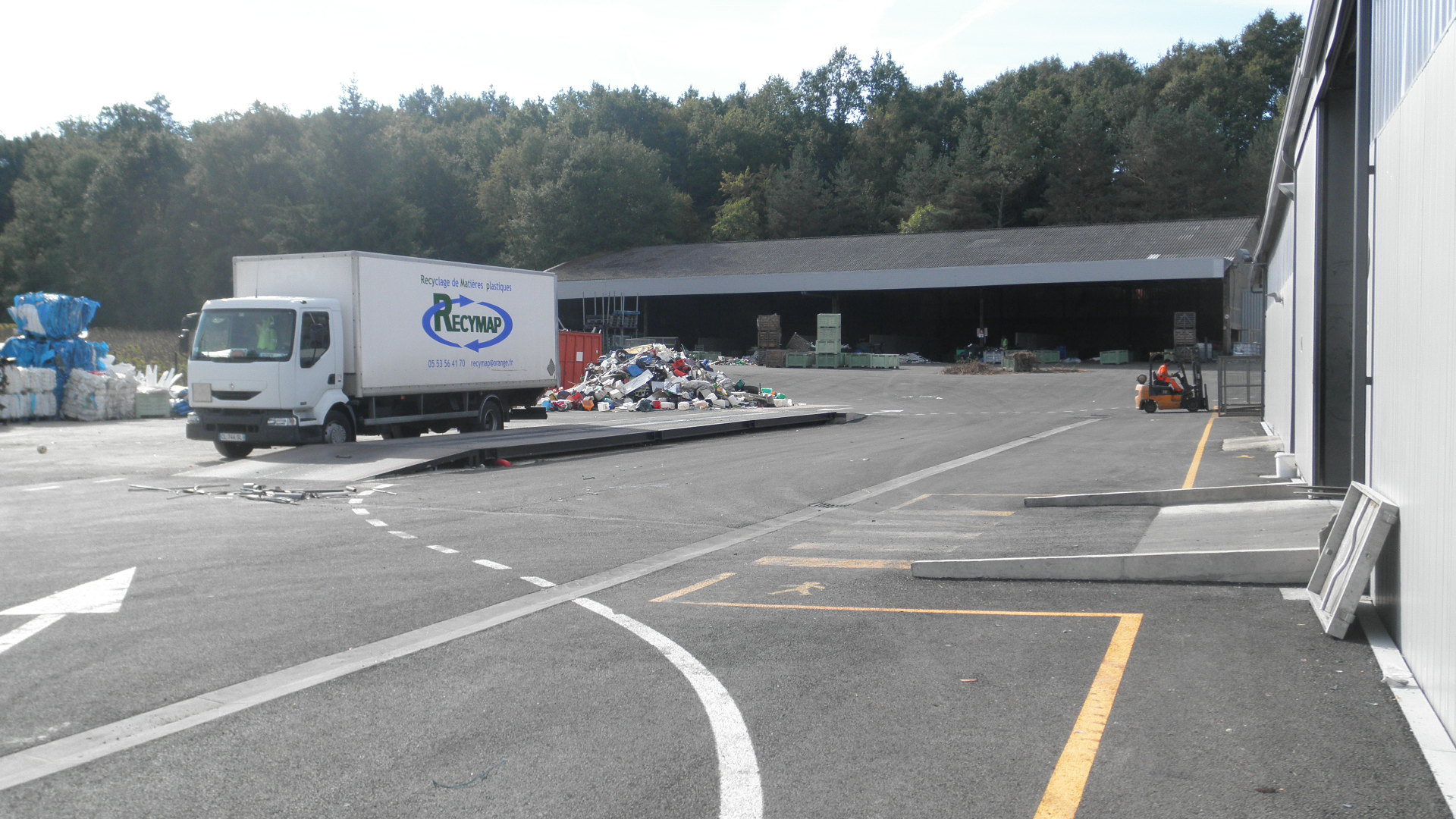 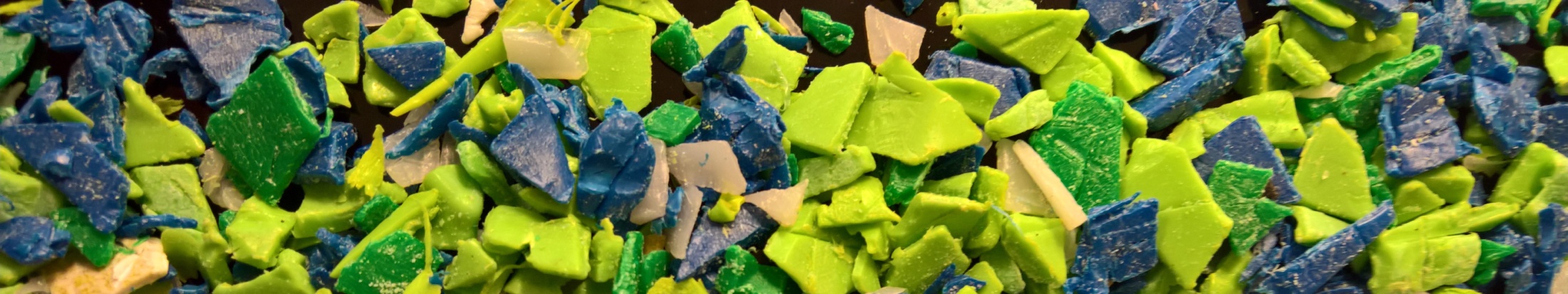 Economie linéaire
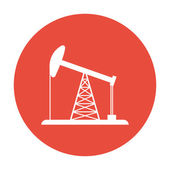 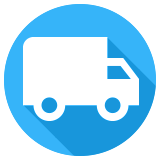 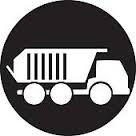 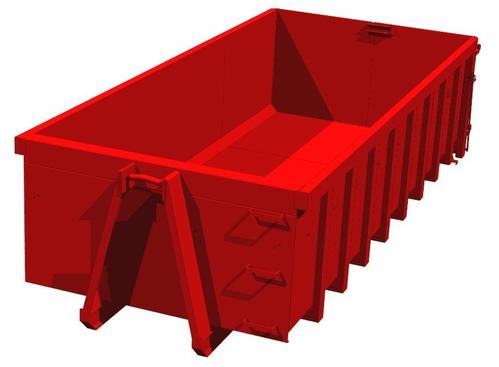 Matière première
Distribution
Déchetterie
Enfouissement
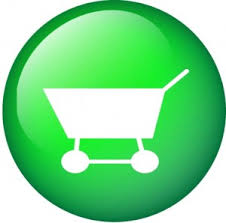 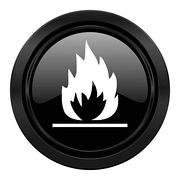 Production de biens
Consommation
Incinération
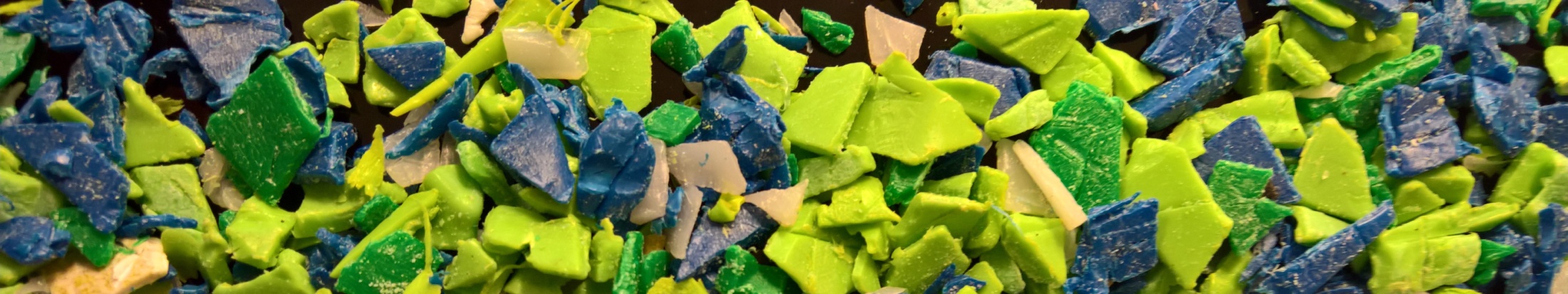 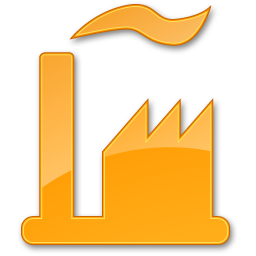 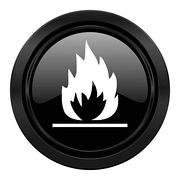 Incinération
Distribution
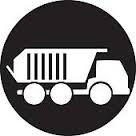 Production de biens
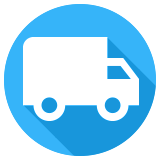 Enfouissement
Economie circulaire
Recyclage
Consommation
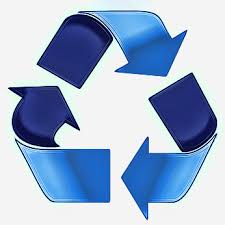 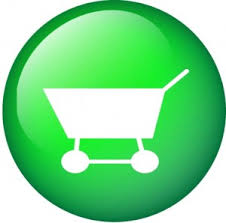 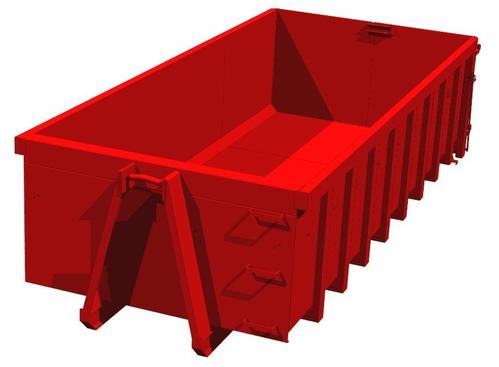 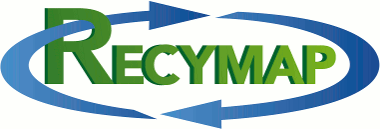 Déchèterie
Un résumé de notre activité
Tri
Transformation
Emballage
Collecte
Tri
Affrètement
Emballage
Stockage
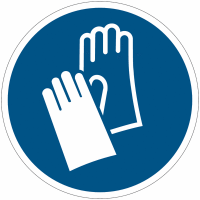 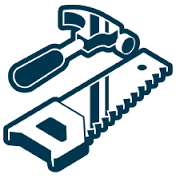 Processus de traitement des déchets
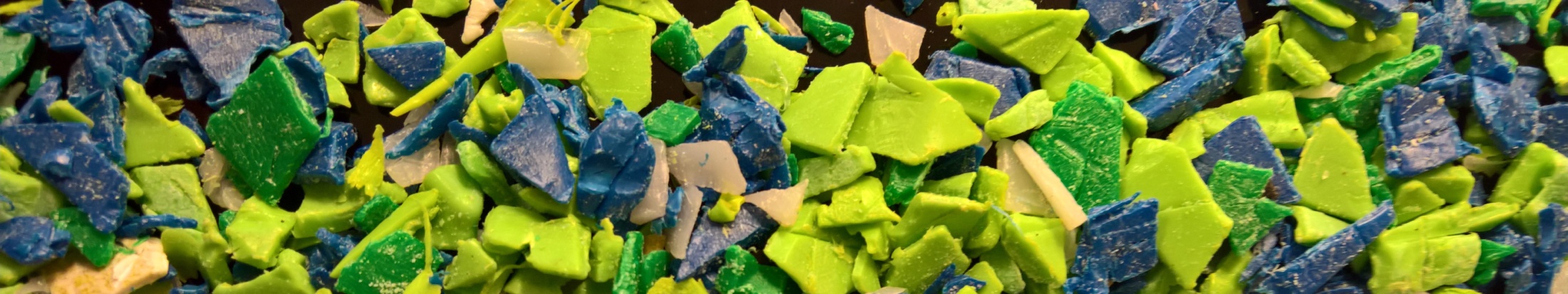 Zones de collecte de Recymap
Nos matières premières :
constituées majoritairement de plastiques rigides
La réception des déchets
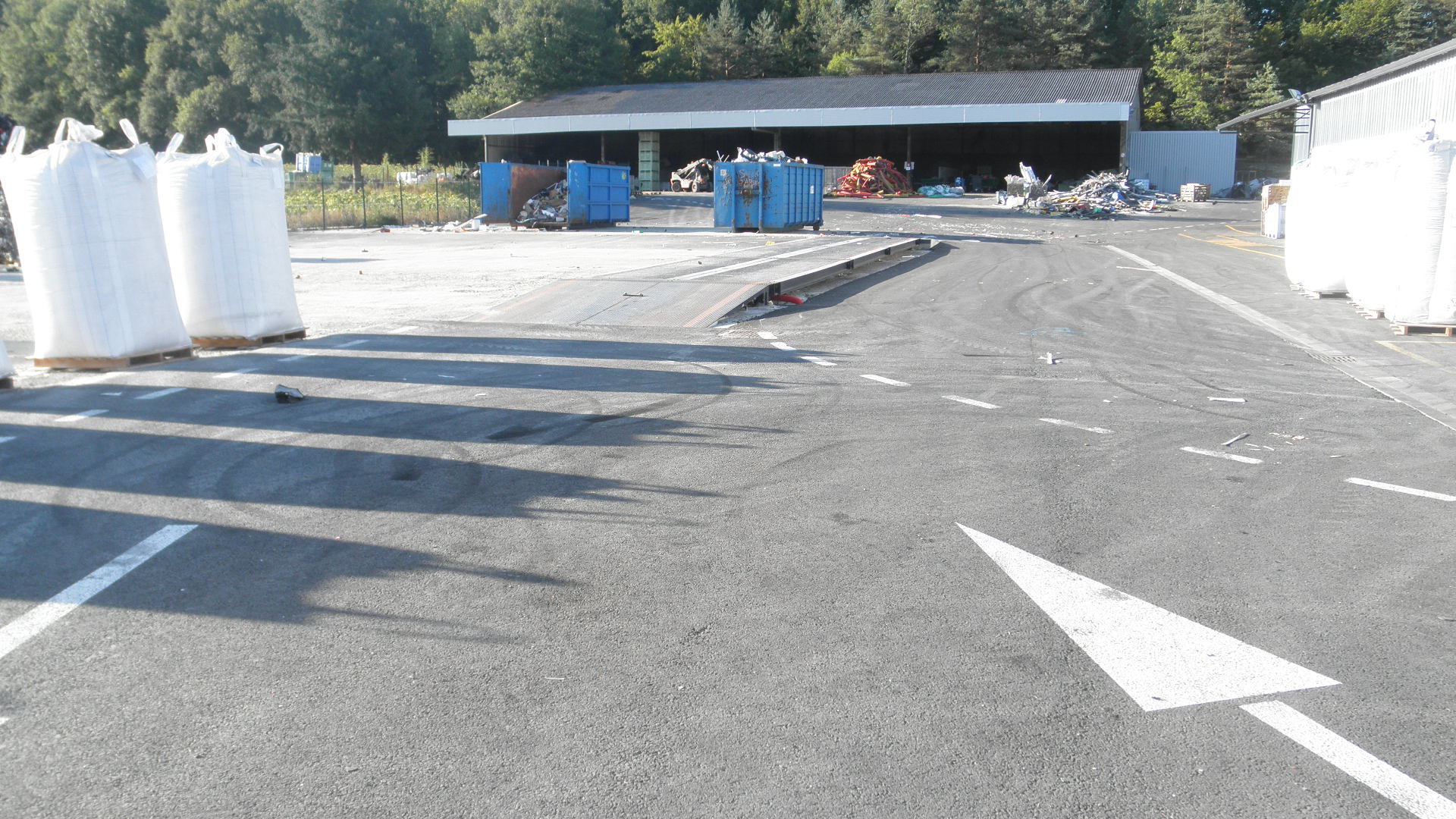 Pont bascule
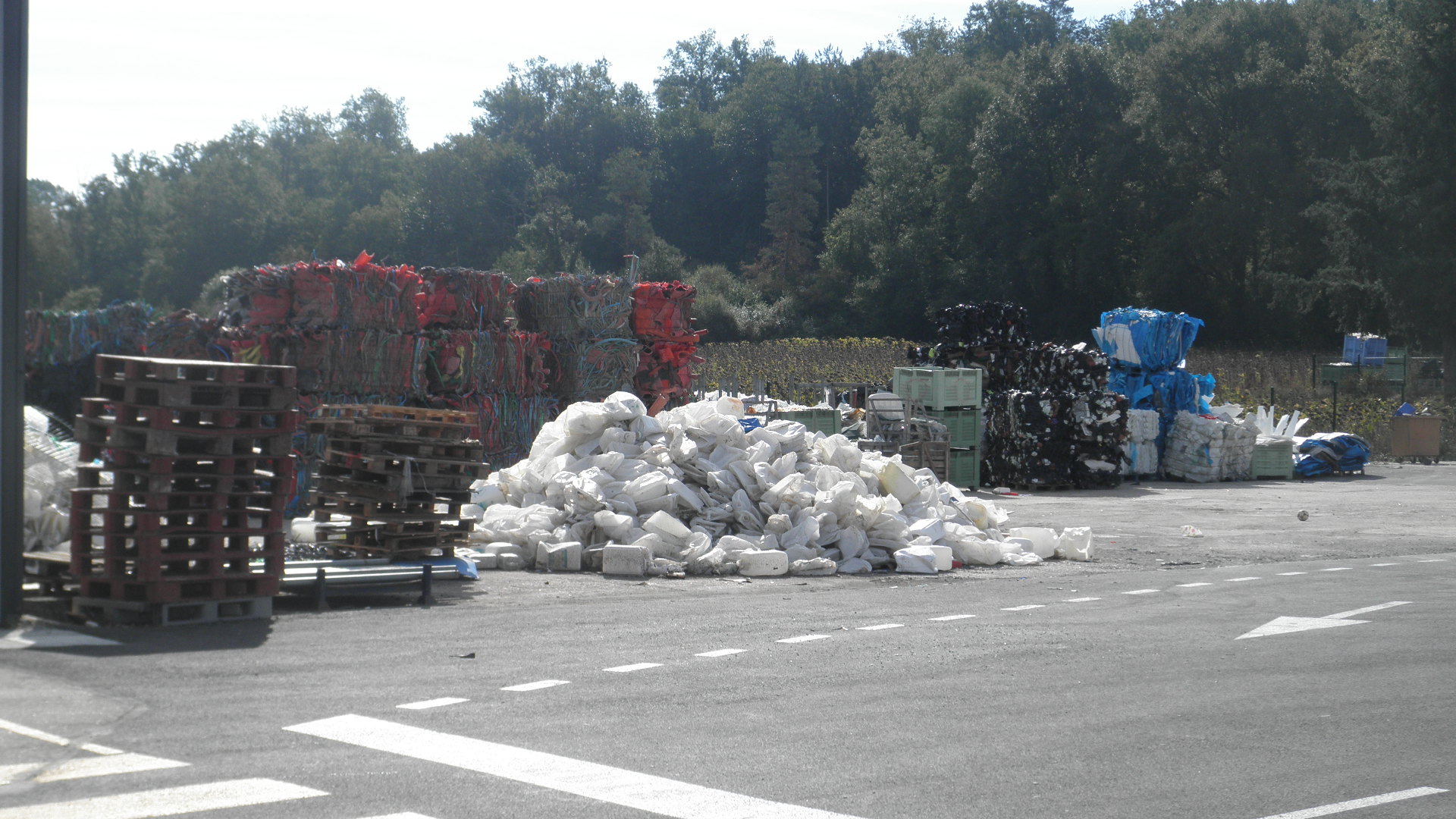 Réception des déchets
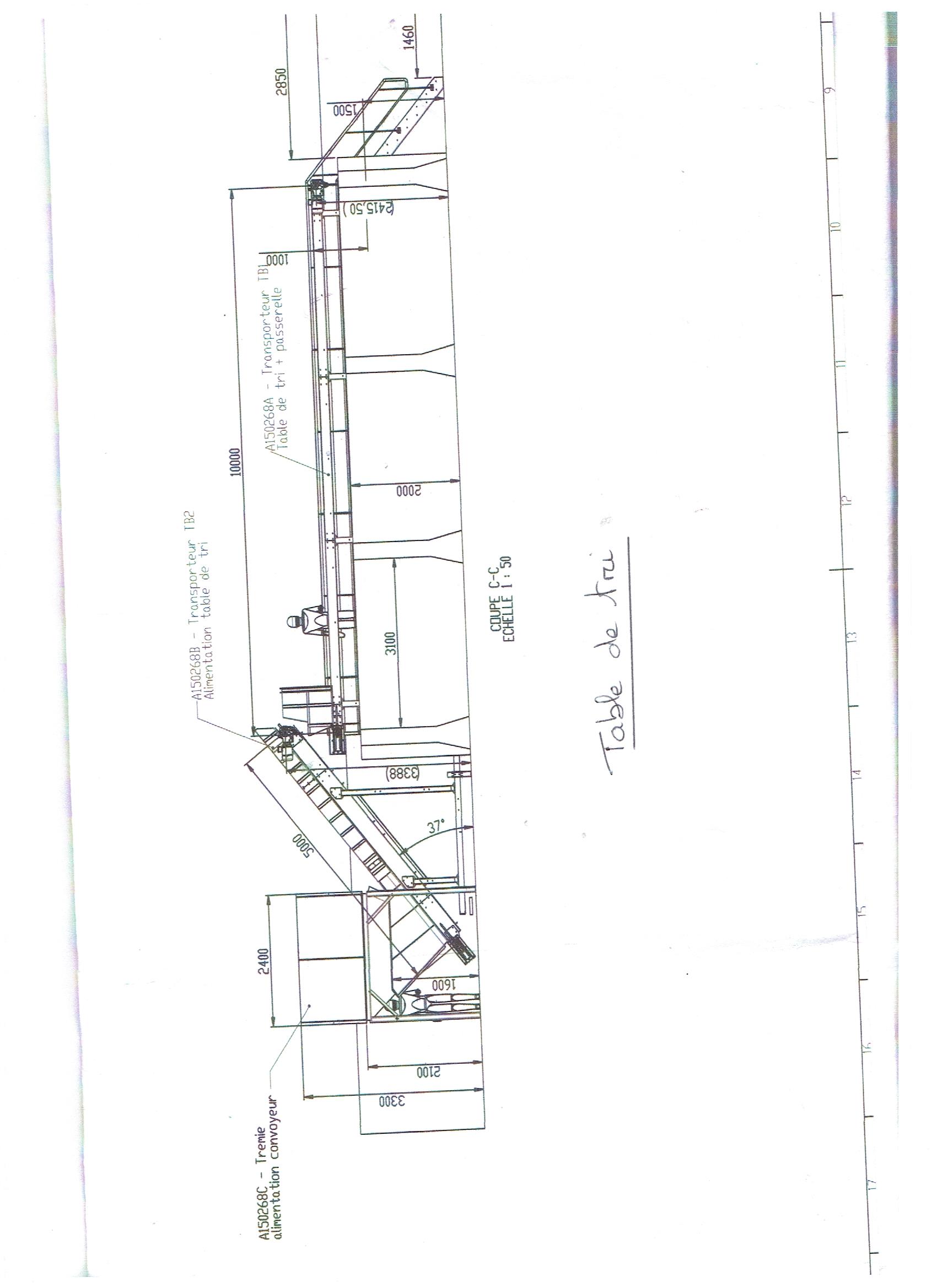 Le tri
Table de tri
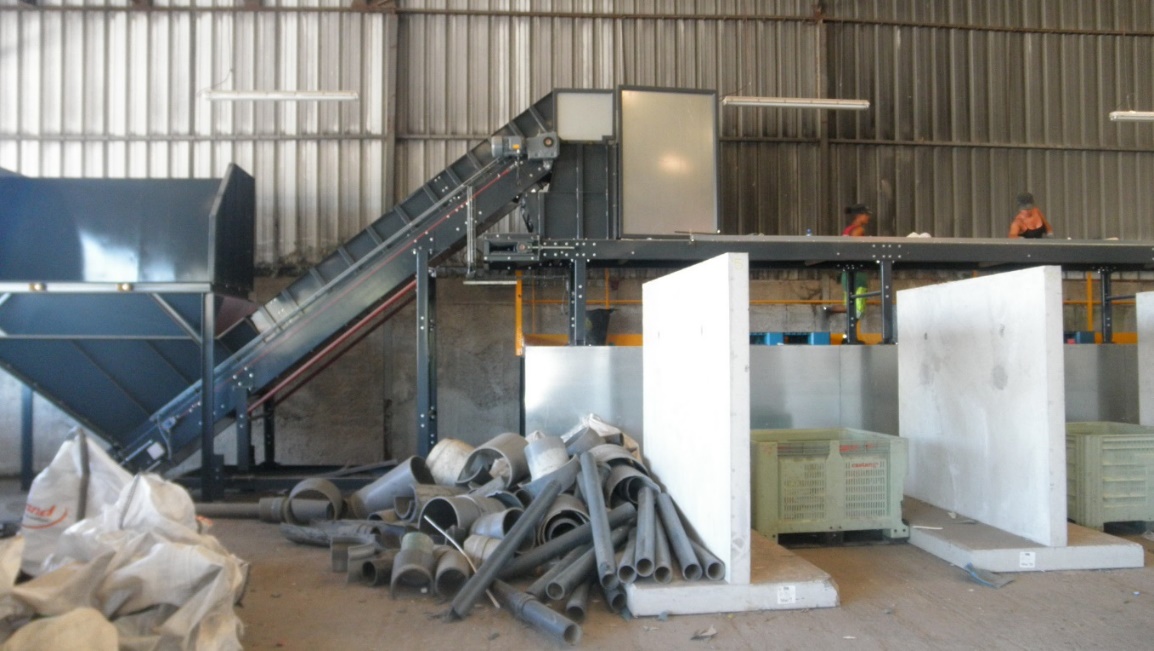 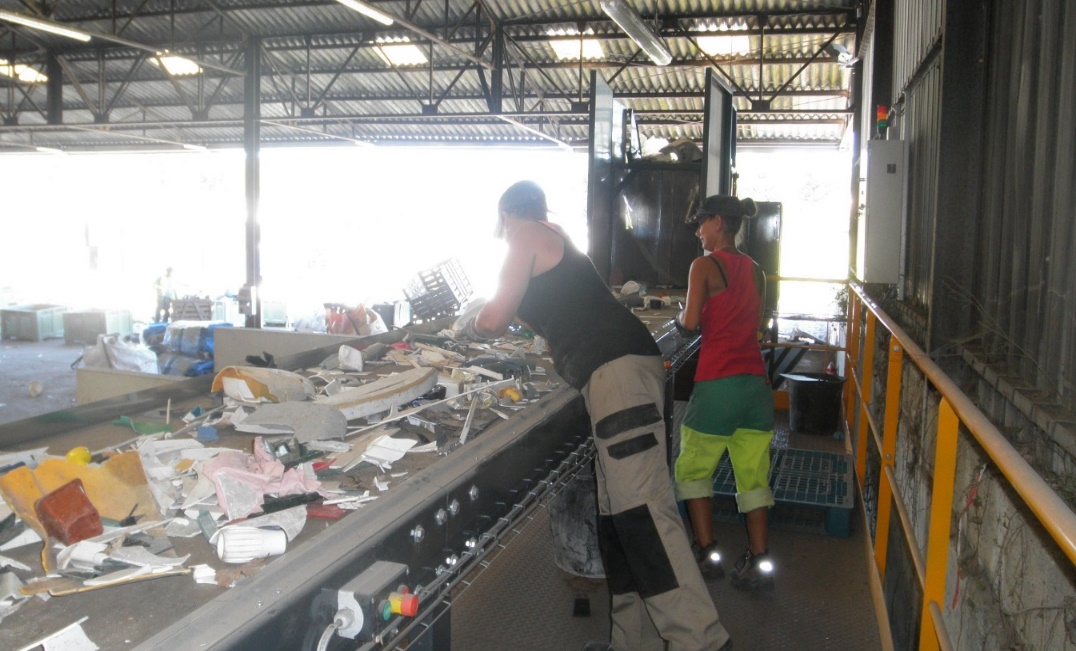 La transformation
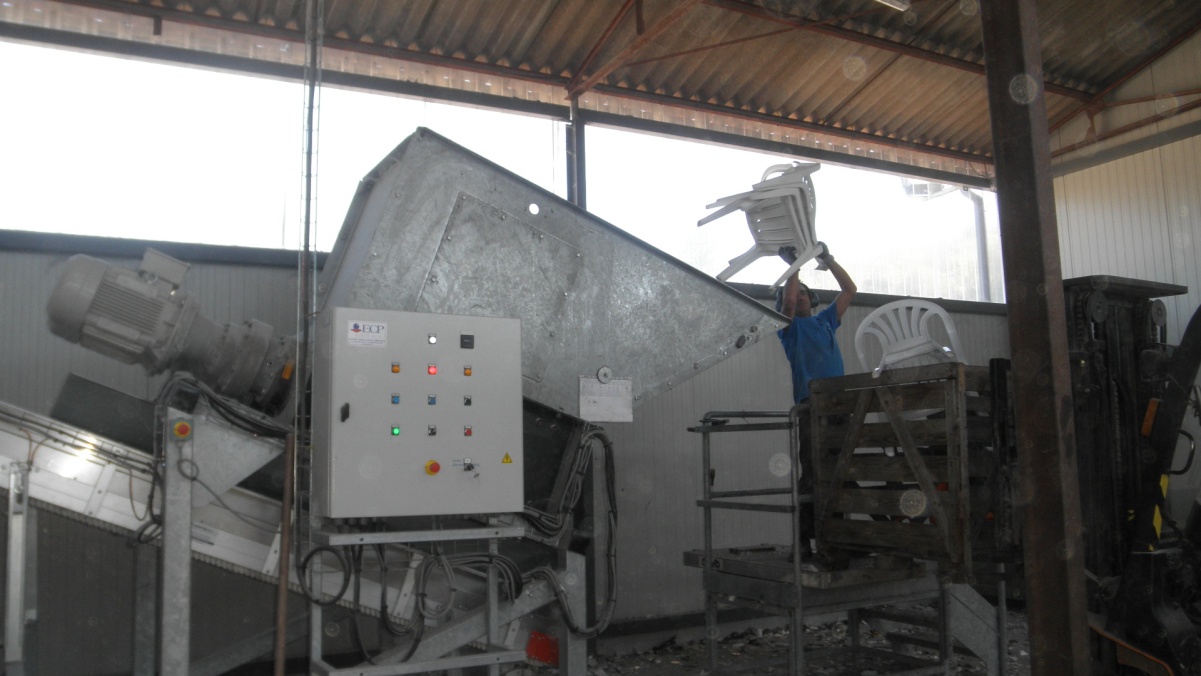 Déchiqueteur
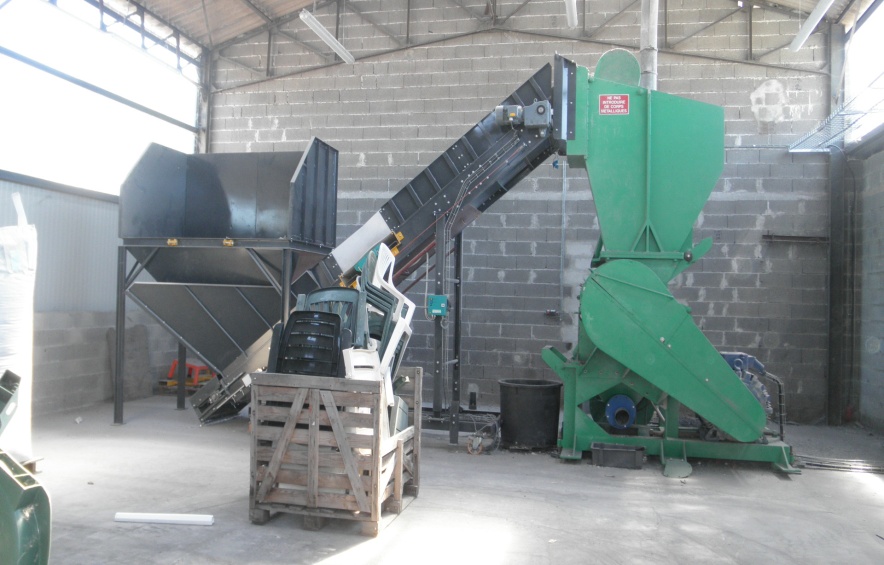 Broyeurs
L’ensachage
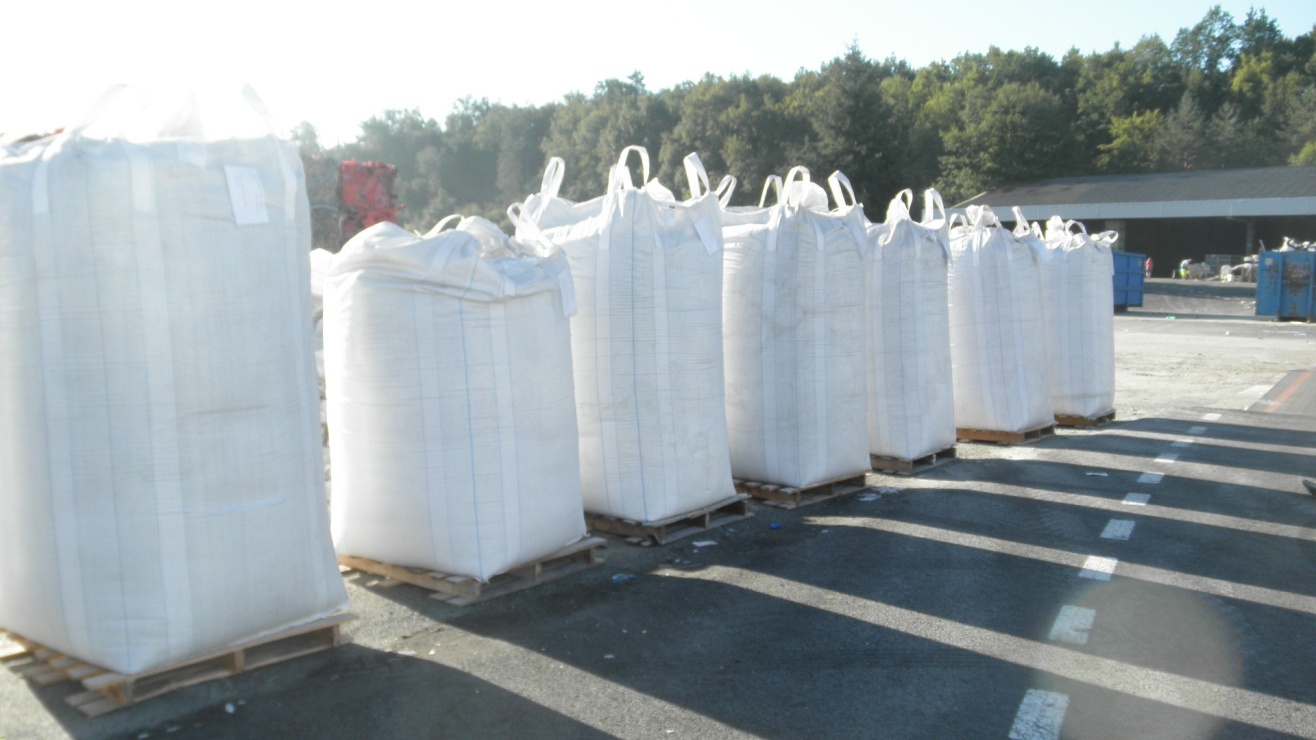 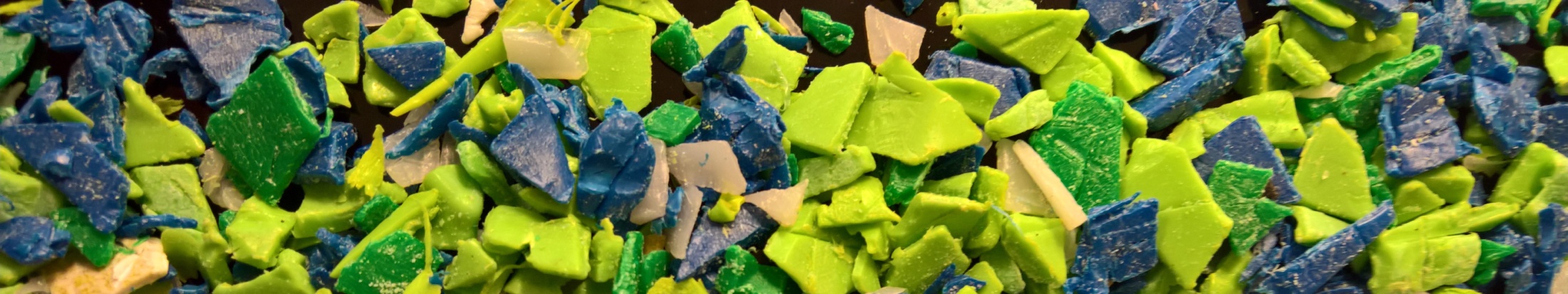 Ils croient en nous :
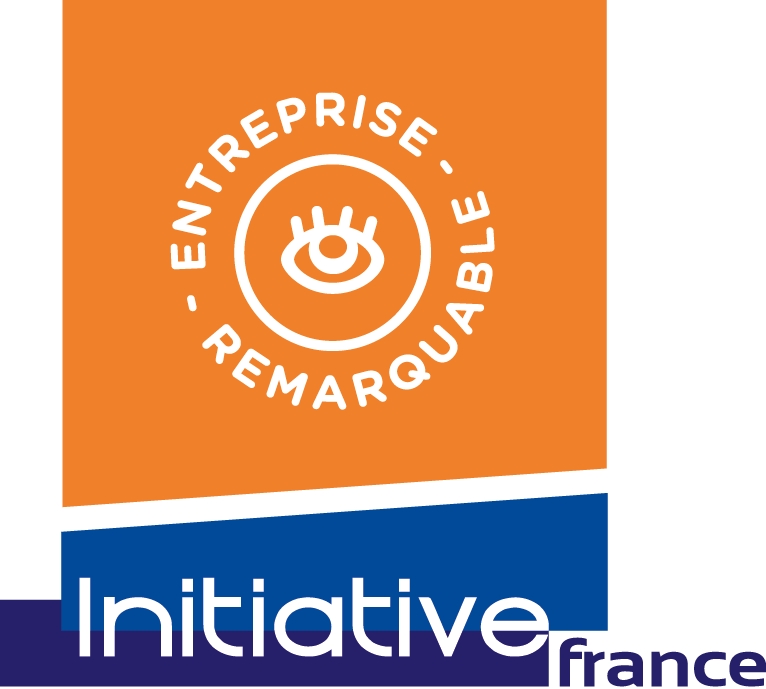 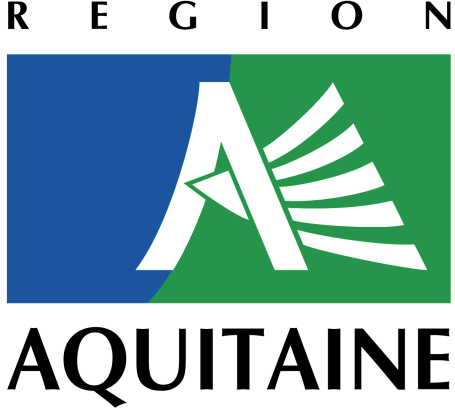 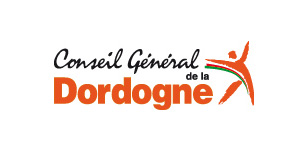